Financial Readiness Tracker
Step-by-Step Guide
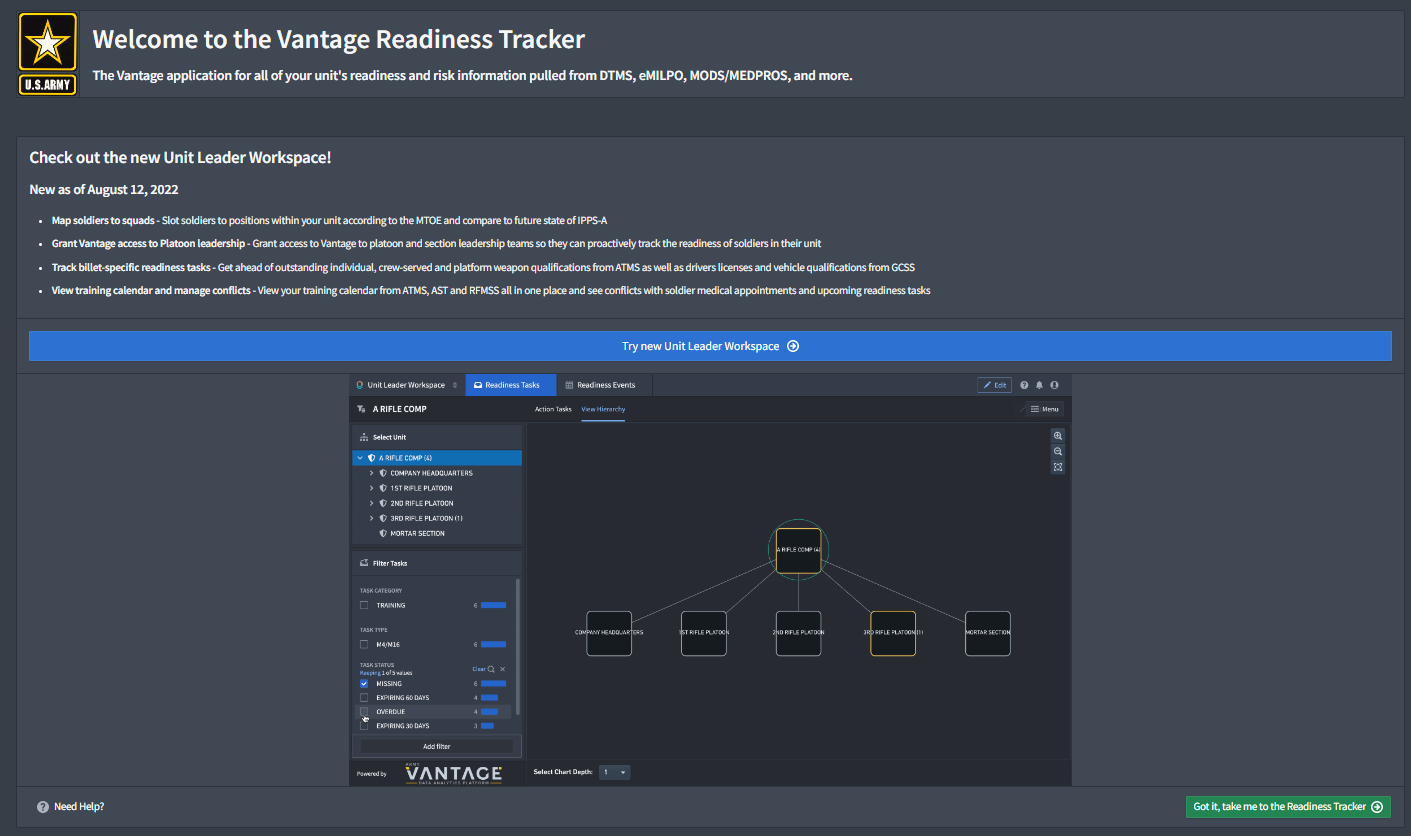 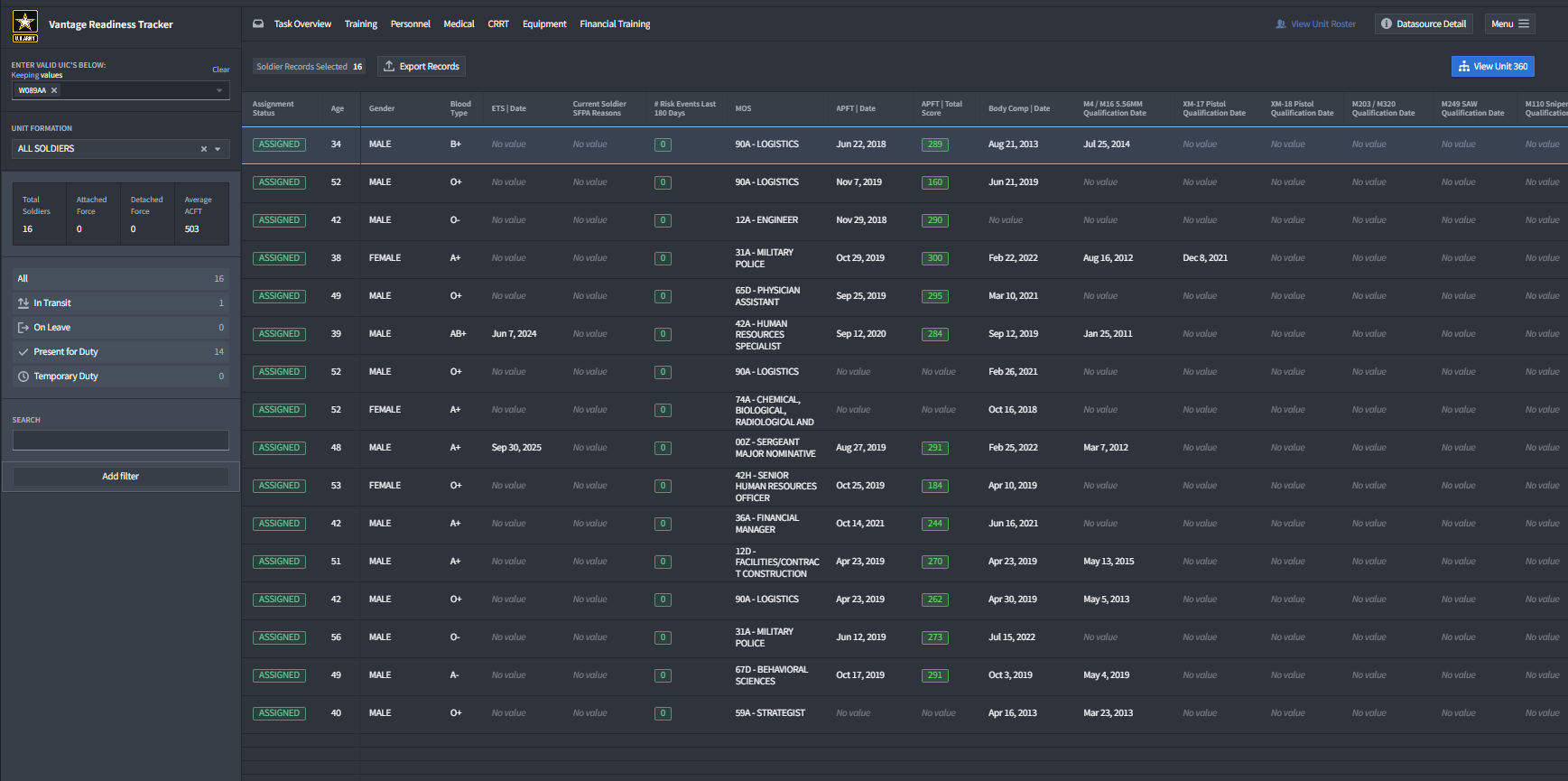 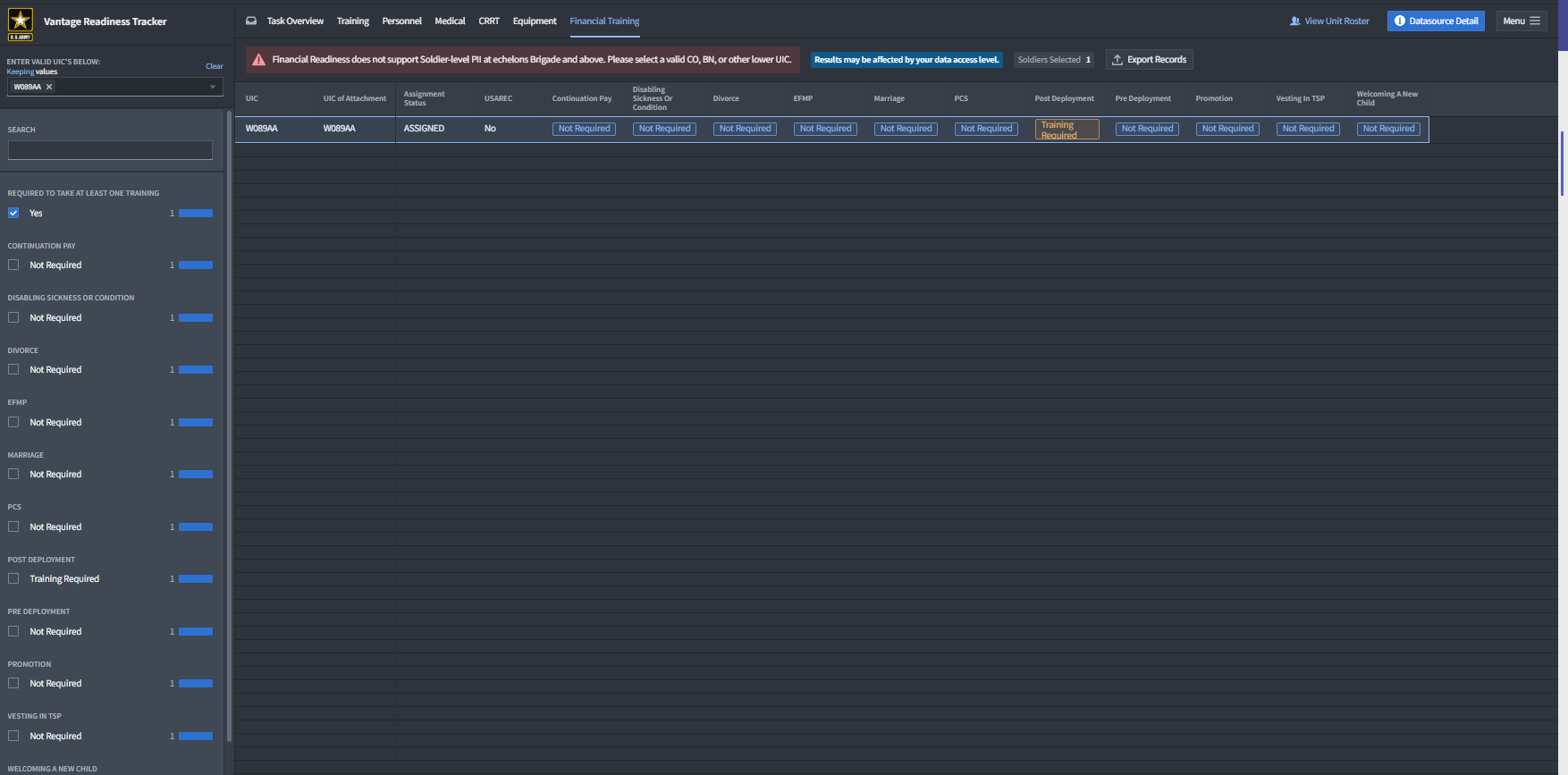 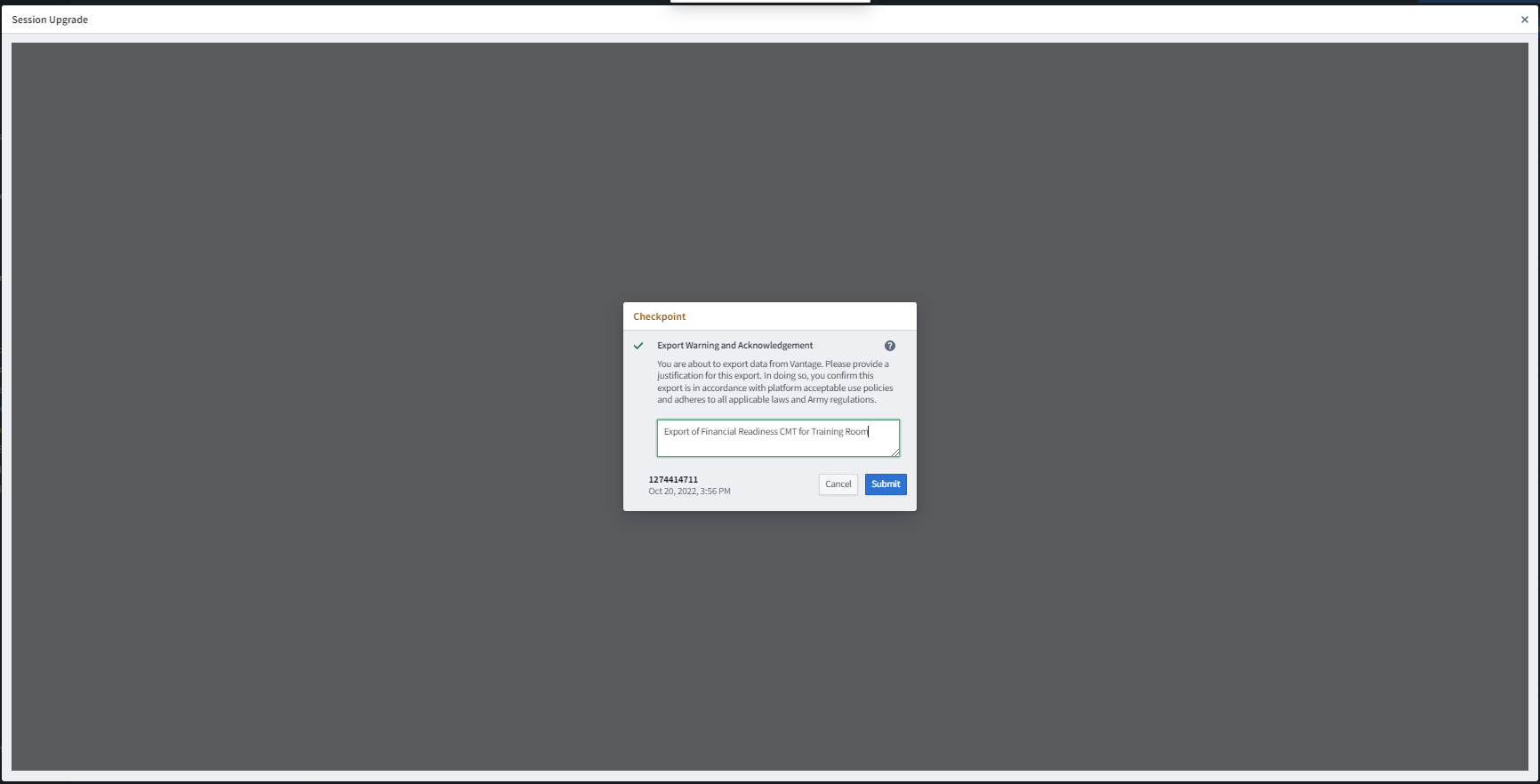 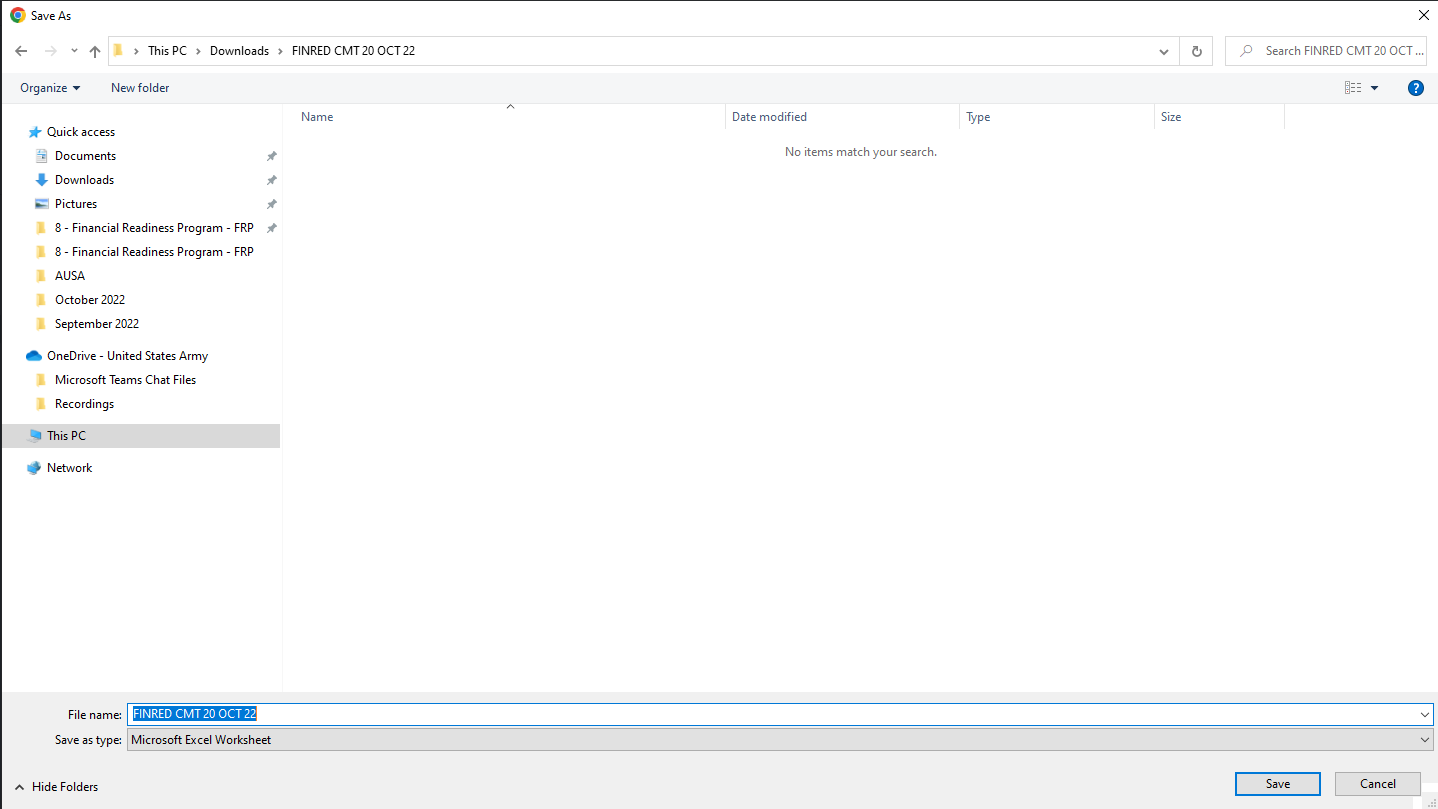 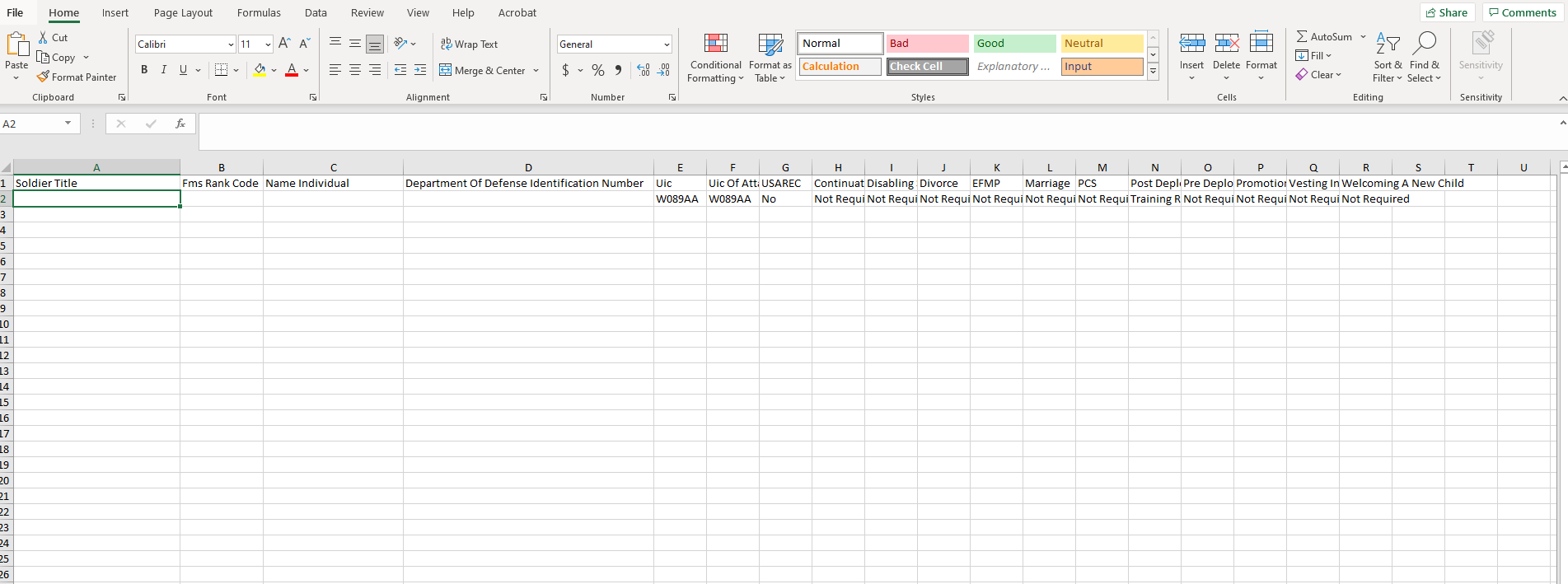